高教深耕計畫
子計畫1：「五力全開」創新教學計畫徵件說明會
主講人：歐陽彥晶 副教務長暨中心主任
單　位：教學資源中心
日　期：108年4月16日、4月17日
高教深耕計畫
子計畫1：「五力全開」創新教學計畫徵件圖表
教育部《教師產業研習研究計畫》
師生社群
師生產學
創新課程
競賽辦理
師生研究
增能輔導社群
辦理跨領域競賽補助計畫
師生深耕
創新教學深碗課程、微型課程、程式課程、境外移地教學
高中創新專題指導計畫
戶外教育社群
優良創新課程及教學教材競賽
師生產業實務研習
職能培育課程分流、總整課程、跨領域共授課程
職能導向社群
高教深耕in屏大微電影競賽
創新教學研究
業界專家協同教學
數位科技融入課程磨課師課程、磨課師教材應用課程
師生專業外語社群
國際展演競賽計畫
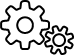 2019/5/7
2
教學空間∣設備資源
高教深耕計畫
子計畫1：「五力全開」創新教學計畫徵件圖表-各方案說明
增能輔導社群
師生社群
徵件辦法
申請書
成果報告書 (格式)
網路資訊 (教資中心-高教深耕網)
成果海報 (格式)
學生心得報告
2019/5/7
3
高教深耕計畫
子計畫1：「五力全開」創新教學計畫徵件圖表-各方案說明
戶外教育社群
師生社群
徵件辦法
其他文件
參訪行程表
申請書
校外活動緊急連絡人名冊暨保險名冊
成果報告書 (格式)
網路資訊 (教資中心-高教深耕網)
赴校外參觀申請表
成果海報 (格式)
2019/5/7
4
高教深耕計畫
子計畫1：「五力全開」創新教學計畫徵件圖表-各方案說明
職能導向社群
師生社群
徵件辦法
申請表
成果報告書 (格式)
網路資訊 (教資中心-高教深耕網)
成果海報 (格式)
2019/5/7
5
高教深耕計畫
子計畫1：「五力全開」創新教學計畫徵件圖表-各方案說明
專業外語社群
師生社群
徵件辦法
申請表
成果報告書 (格式)
網路資訊 (教資中心-高教深耕網)
成果海報 (格式)
2019/5/7
6
教育部108學年度「補助技專校院辦理教師產業研習研究計畫」
徵件辦法
說明會簡報
網路資訊 (教資中心網頁)
教育部 產業研習計畫
2019/5/7
7
師生深耕
高教深耕計畫
子計畫1：「五力全開」創新教學計畫徵件圖表-各方案說明
徵件辦法
實就處
研發處
申請表
教師實地服務
學生校外實習
成果報告
教師產業研習或研究實施辦法
學生校外實習作業要點
成果海報
校外實習機構基本資料表
申請表
網路資訊 (教資中心-高教深耕網)
※108年申請：4月底截止
校外實習合約書
校外實習登記表
師生產學
校外實習個別實習計畫
2019/5/7
8
高教深耕計畫
子計畫1：「五力全開」創新教學計畫徵件圖表-各方案說明
師生產業實務研習
徵件辦法
申請表
成果報告
成果海報
網路資訊 (教資中心-高教深耕網)
師生產學
2019/5/7
9
業界專家協同教學
高教深耕計畫
子計畫1：「五力全開」創新教學計畫徵件圖表-各方案說明
審核通過後繳文件
徵件辦法
業師履歷表
申請表
學系內部審查業界專家資格確認表
成果報告
課程執行期間繳交文件
成果海報
簽到退及課堂照片紀錄表
業界專家協同教學實施要點
網路資訊 (教資中心-高教深耕網)
鐘點費領款單格式
交通補助費領款單格式
師生產學
2019/5/7
10
高教深耕計畫
子計畫1：「五力全開」創新教學計畫徵件圖表-各方案說明
深碗課程
徵件辦法
申請表
深碗課程
微型課程
程式課程
移地教學
深碗課程實施要點
成果報告
網路資訊 (教資中心-高教深耕網)
成果海報
教學課程(創新教學)
2019/5/7
11
高教深耕計畫
子計畫1：「五力全開」創新教學計畫徵件圖表-各方案說明
Y型人才培育
微型課程
相關辦法
相關表單
徵件辦法
微學分暨微型課程實施要點
新增課程申請表
微型課程
移地教學
深碗課程
程式課程
跨領域共授課程實施要點
業界專家履歷表
網路資訊 (教資中心-高教深耕網)
成果報告
業界專家協同教學實施要點
成果海報
教學課程(創新教學)
2019/5/7
12
高教深耕計畫
子計畫1：「五力全開」創新教學計畫徵件圖表-各方案說明
程式課程全校推動計畫
徵件辦法
申請表
深碗課程
微型課程
程式課程
移地教學
成果海報
網路資訊 (教資中心-高教深耕網)
推動程式設計課程實施辦法
教學課程(創新教學)
2019/5/7
13
高教深耕計畫
子計畫1：「五力全開」創新教學計畫徵件圖表-各方案說明
境外移地教學
徵件辦法
申請表
深碗課程
成果報告
微型課程
程式課程
移地教學
成果海報
學生心得報告
網路資訊 (教資中心-高教深耕網)
未獲其他單位補助切結書
教學課程(創新教學)
2019/5/7
14
高教深耕計畫
子計畫1：「五力全開」創新教學計畫徵件圖表-各方案說明
跨領域
共授課程
總整課程
課程分流
徵件辦法
徵件辦法
徵件辦法
申請表
申請表
申請表
成果報告
成果報告
成果報告
成果海報
成果海報
成果海報
網路資訊 (教資中心-高教深耕網)
跨領域共授課程實施要點
教學課程(職能培育)
2019/5/7
15
高教深耕計畫
子計畫1：「五力全開」創新教學計畫徵件圖表-各方案說明
磨課師教材教學應用課程
磨課師課程
徵件辦法
徵件辦法
申請書
申請表
成果海報
成果報告
網路資訊 (教資中心-高教深耕網)
成果海報
教學課程(數位科技)
2019/5/7
16
高教深耕計畫
子計畫1：「五力全開」創新教學計畫徵件圖表-各方案說明
辦理跨領域競賽補助計畫
競賽辦理
徵件辦法
申請表
成果報告
網路資訊 (教資中心-高教深耕網)
成果海報
2019/5/7
17
高教深耕計畫
子計畫1：「五力全開」創新教學計畫徵件圖表-各方案說明
參賽資格：本校學生
參賽資格：本校教師
高教深耕in屏大微電影競賽
優良創新課程及教學教材競賽
競賽辦理
徵件辦法
徵件辦法
報名表
申請表
網路資訊 (教資中心-高教深耕網)
著作授權同意書
2019/5/7
18
高教深耕計畫
子計畫1：「五力全開」創新教學計畫徵件圖表-各方案說明
國際展演競賽計畫
競賽辦理
補助參加競賽
徵件辦法
計畫書(申請表)
未獲其他單位補助切結書
網路資訊 (教資中心-高教深耕網)
成果報告
成果海報
2019/5/7
19
高教深耕計畫
子計畫1：「五力全開」創新教學計畫徵件圖表-各方案說明
高中創新專題指導計畫
師生研究
徵件辦法
申請表
高中創新專題指導計畫參與同意書
網路資訊 (教資中心-高教深耕網)
成果報告
成果海報
2019/5/7
20
高教深耕計畫
子計畫1：「五力全開」創新教學計畫徵件圖表-各方案說明
創新教學研究計畫
師生研究
徵件辦法
申請表
網路資訊 (教資中心-高教深耕網)
成果海報
2019/5/7
21
教學空間與設備資源
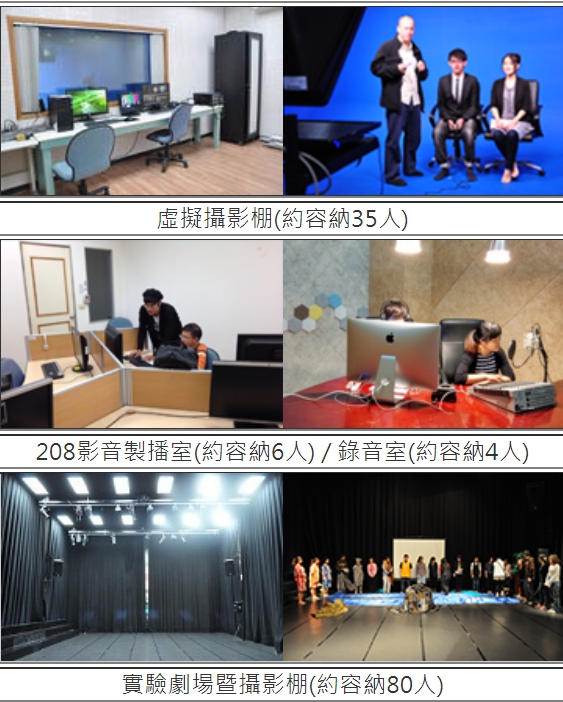 208影音製播室(約容納6人)
@民生校區教學科技館2F
錄音室(約容納4人)
@民生校區教學科技館2F
虛擬攝影棚(約容納35人)
@民生校區教學科技館2F
實驗劇場暨攝影棚(約容納80人)
@民生校區教學科技館3F
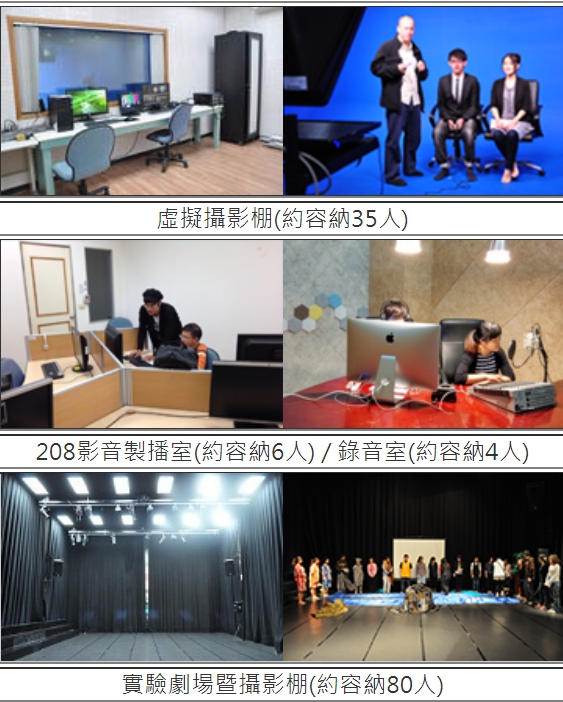 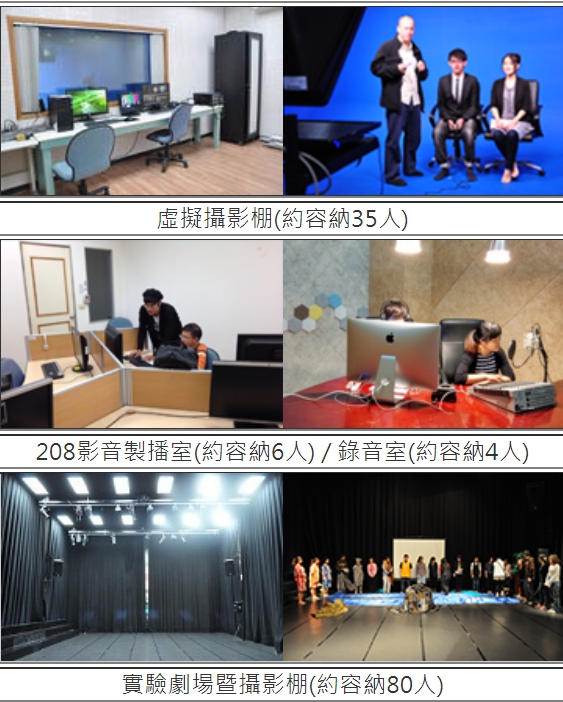 2019/5/7
22
教學空間與設備資源
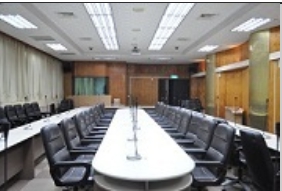 IMAC影音工坊(約容納35人)
@民生校區教學科技館1F
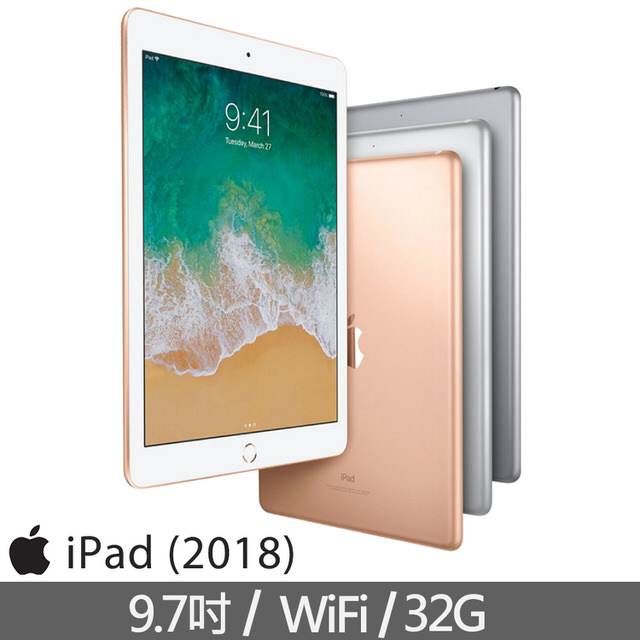 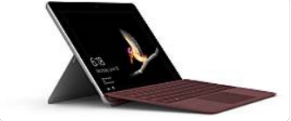 蘋果程式工坊(約容納35人)
@屏商校區行政大樓8F
更多空間及設備
Surface GO 10吋平板筆電*15台
IPAD*7台 
IPAD PRO*3台
2019/5/7
23
簡報結束(Q&A)                       感謝聆聽
24